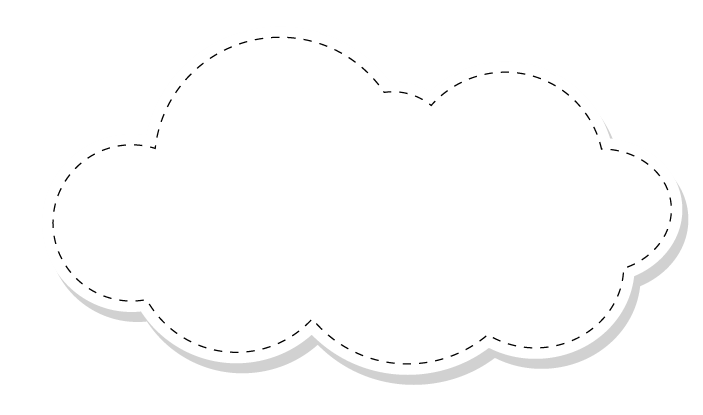 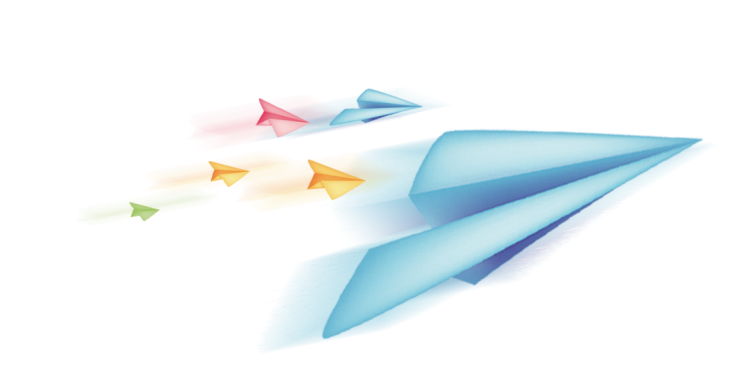 Chào mừng các em đến với 
tiết Tự nhiên xã hội
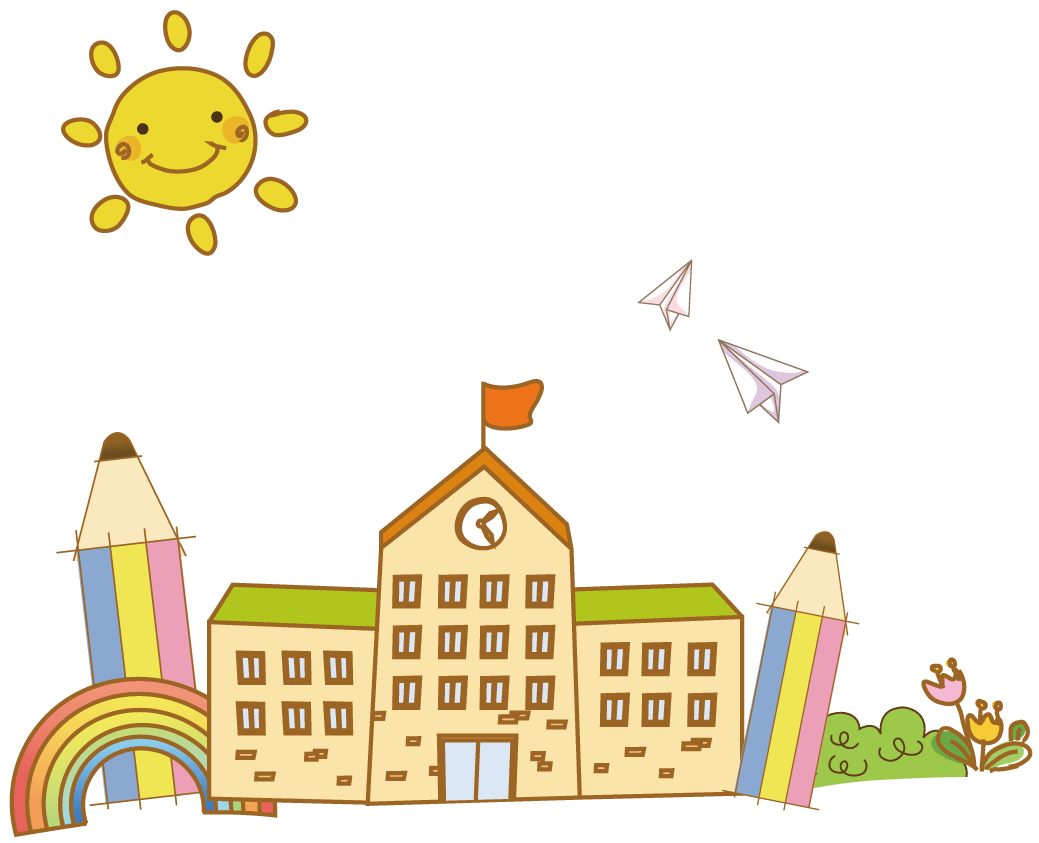 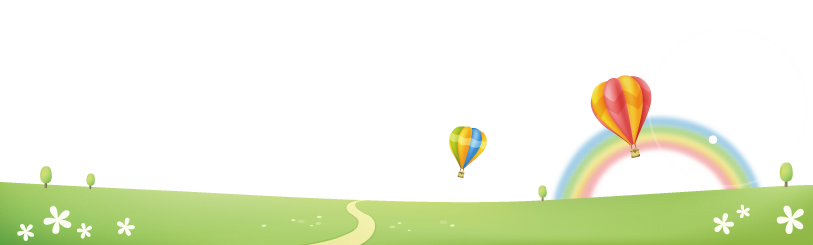 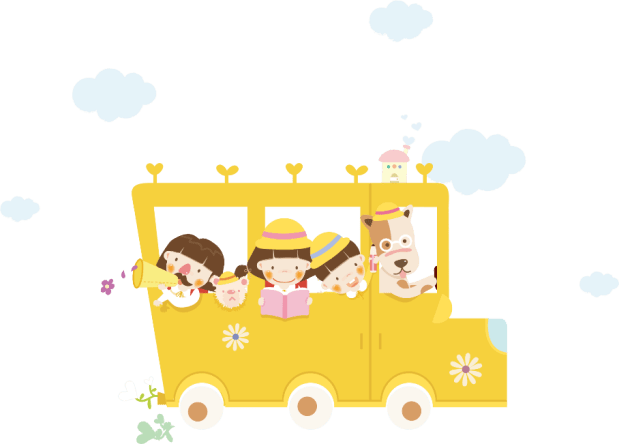 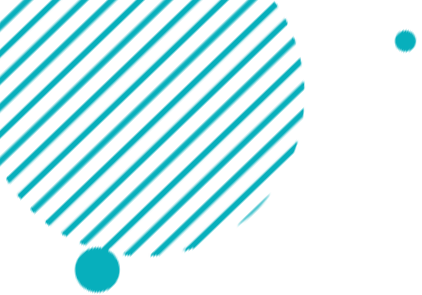 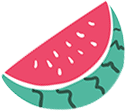 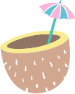 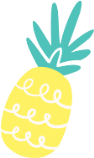 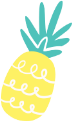 Bài 3
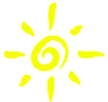 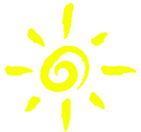 Phòng tránh ngộ độc khi ở nhà
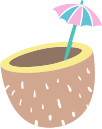 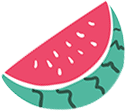 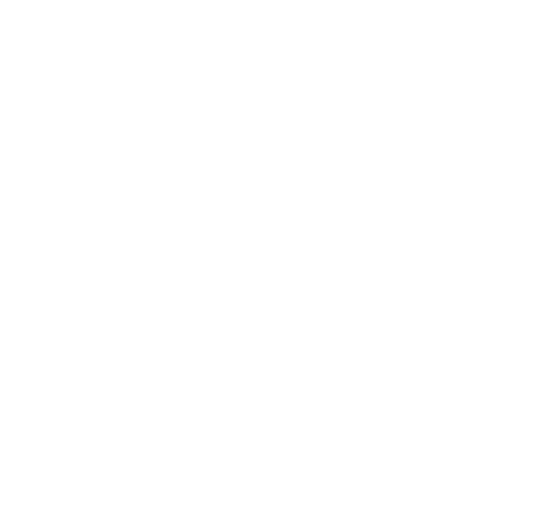 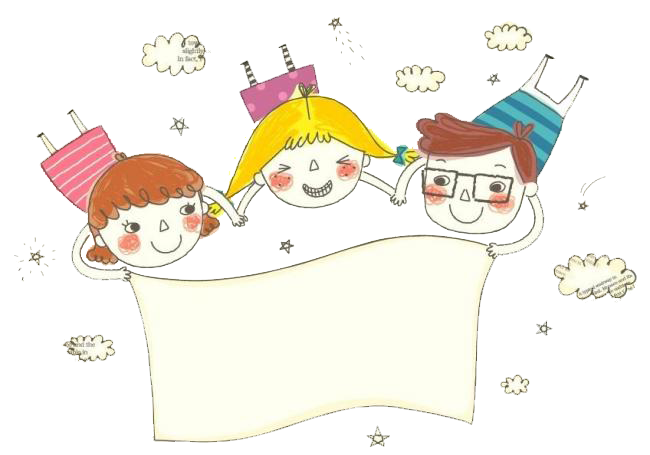 Tiết 1
Yêu cầu cần đạt
01
Kể được một số đồ dùng, thức ăn, đồ uống nếu không được cất giữ, bảo quản cẩn thận có thể gây ngộ độc.
02
Thu thập được thông tin có thể gây ngộ độc và đề xuất được những việc làm để phòng tránh ngộ độc qua đường ăn uống.
03
Biết cách xử lí những tình huống đơn giản khi bản thân hoặc người nhà bị ngộ độc.
Hoạt động mở đầu
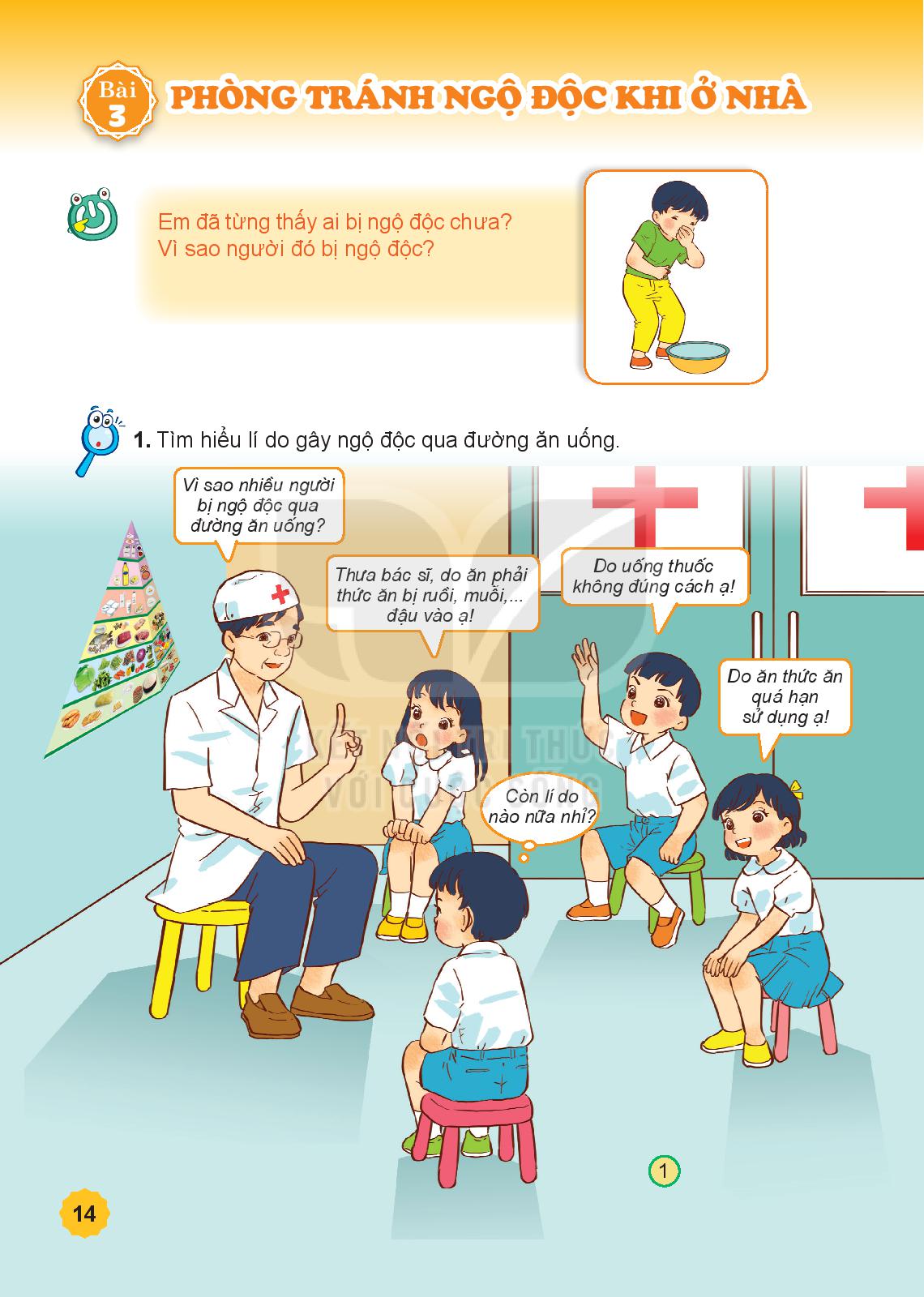 Vì sao bạn Nam bị ngộ độc?
Em đã từng thấy ai bị ngộ độc chưa?
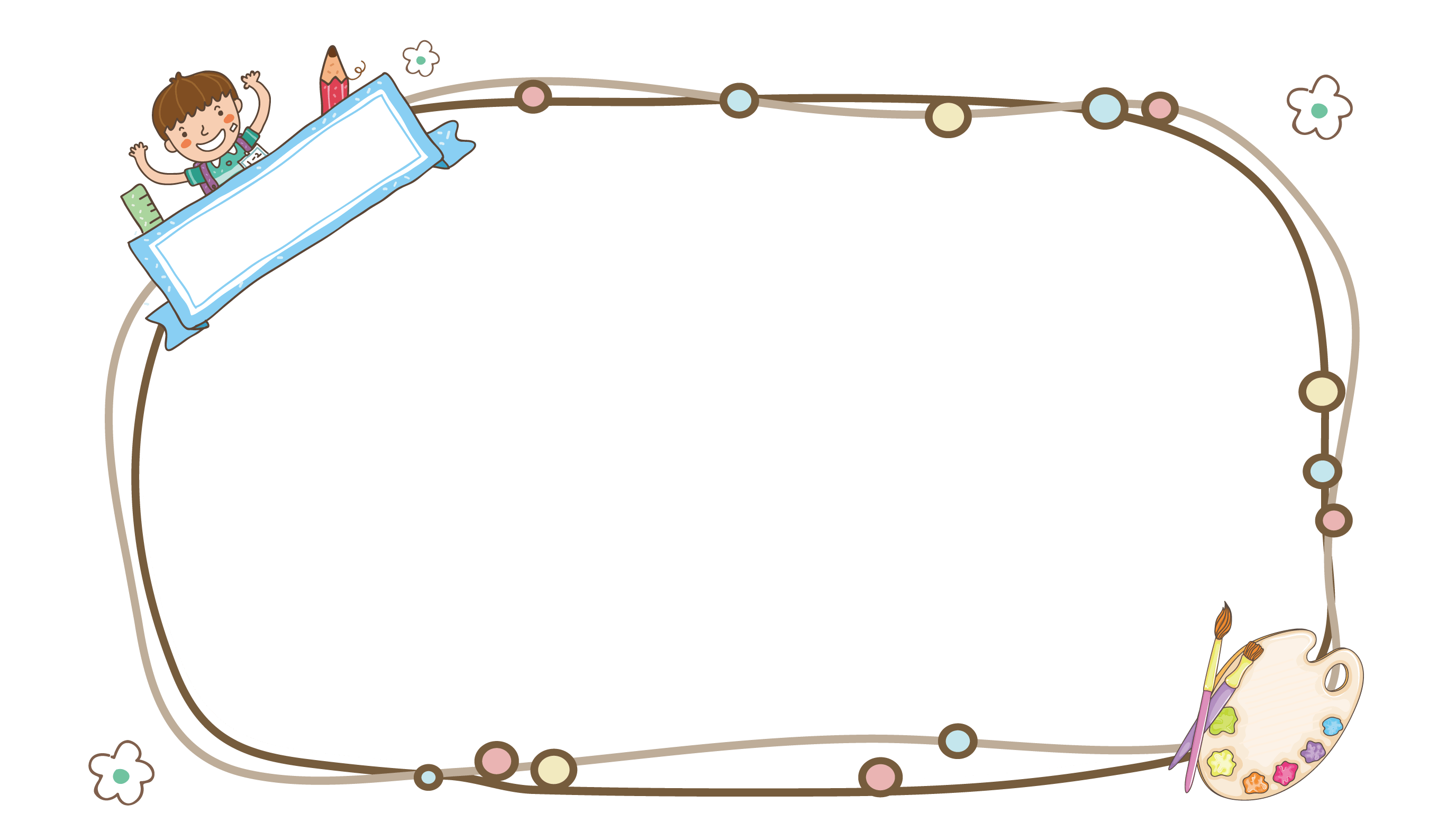 Ngộ độc đồ ăn thức uống cũng rất nguy hiểm. Nó có thể gây tử vong. Vậy làm thế nào để phòng tránh ngộ độc khi ở nhà cô trò chúng ta cùng tìm hiểu qua bài TNXH: Phòng tránh ngộ độc khi ở nhà.
Hoạt động khám phá
1. Tìm hiểu lý do gây ngộ độc qua đường ăn uống
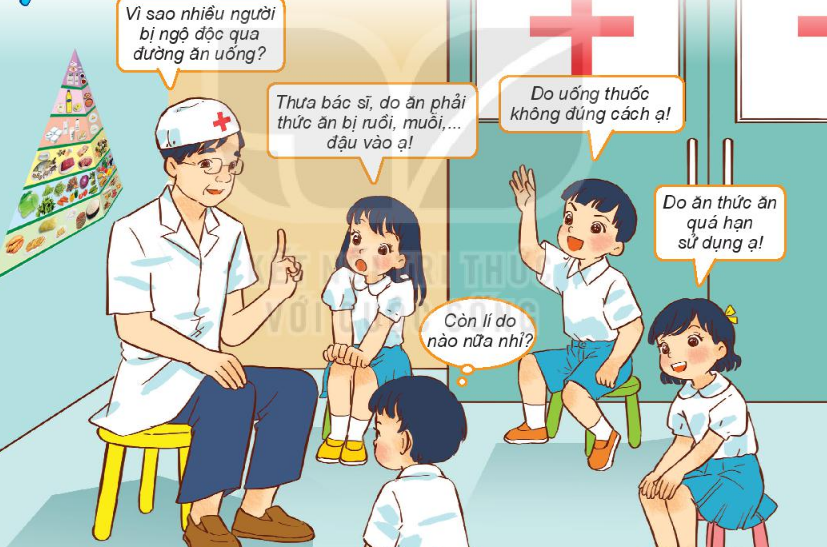 Uống nước ngọt để qua đêm thường đau bụng, vì sao?
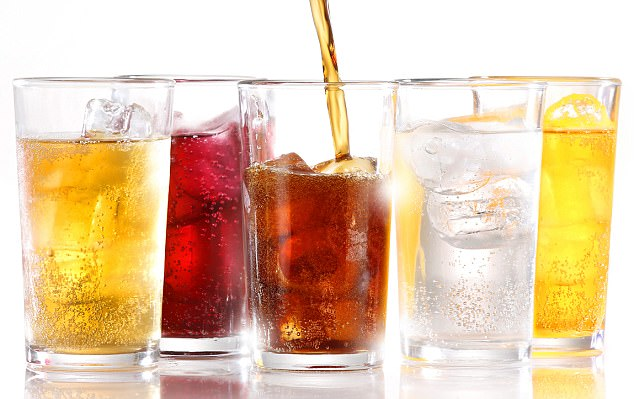 Nước ngọt có gas đã mở nắp để quá lâu sẽ biến thành nước đường lạnh. Đây là môi trường tốt để vi khuẩn sinh sôi, phát triển. Vì vậy, không nên uống nước ngọt đã để quá lâu.
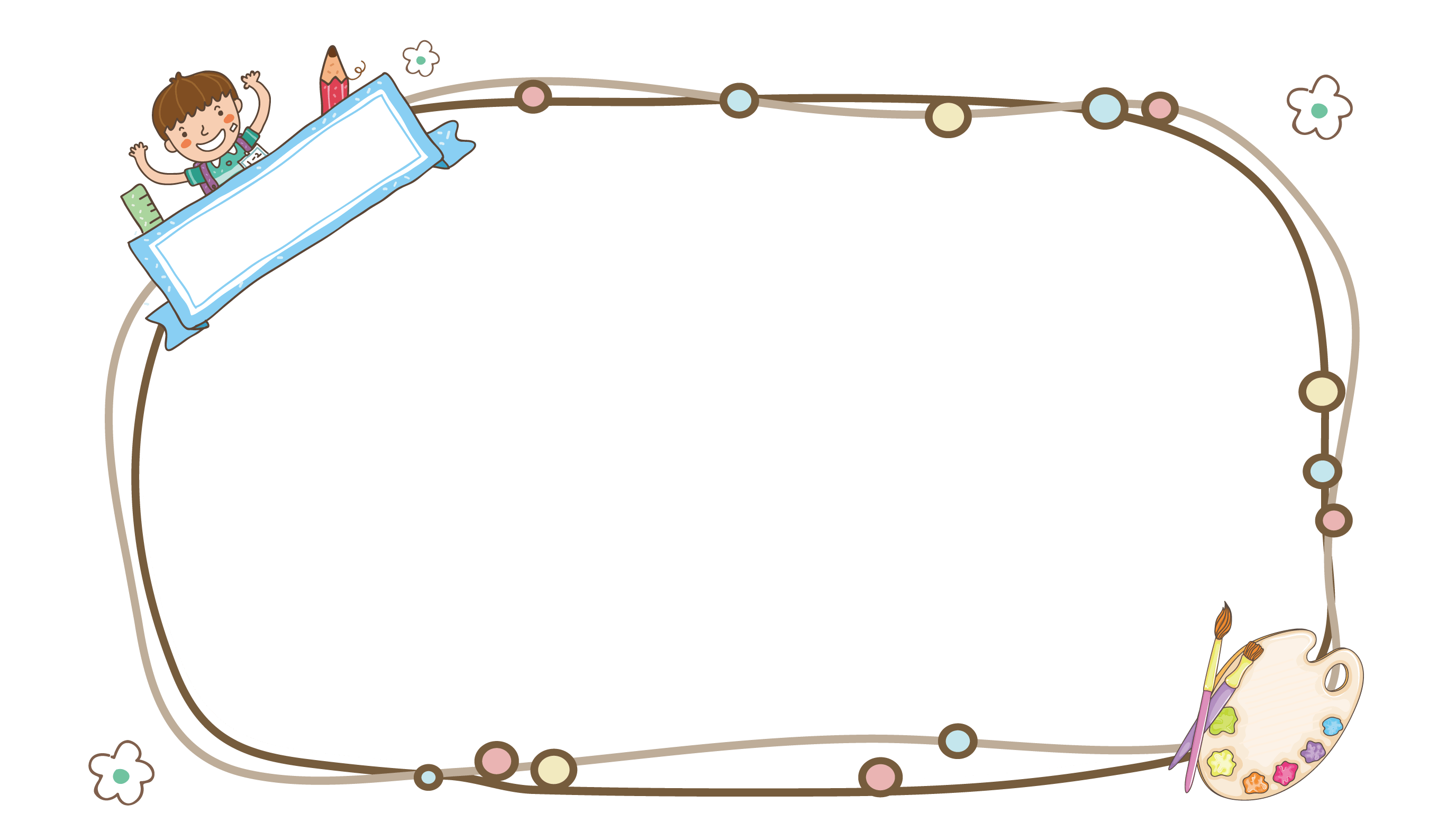 Kết luận:
Có nhiều nguyên nhân gây ngộ độc qua đường ăn uống: Ăn phải thức ăn ôi thiu, bảo quản không đúng cách, thức ăn, đồ uống quá hạn sử dụng; uống thuốc không đúng chỉ dẫn
2. Quan sát các hình dưới đây và cho biết:
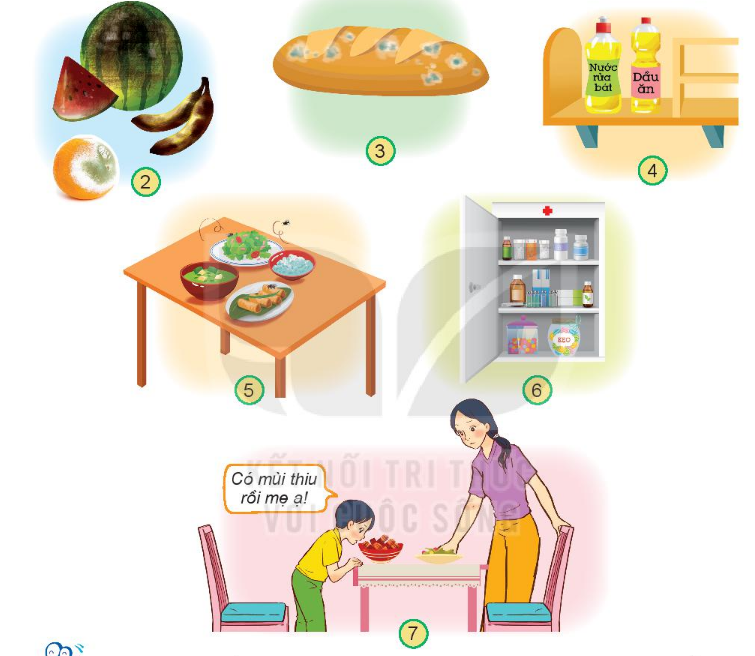 Tên một số thức ăn, đồ uống, đồ dùng,... không được cất giữ, bảo quản cẩn thận có thể gây ngộ độc.
Bánh mì mốc
Để chưa đúng vị trí
Hoa quả hỏng
Thức ăn ruồi bâu
Đồ ăn ôi thiu
2. Dấu hiệu nhận biết hoa quả, thức ăn bị hỏng, ôi thiu.
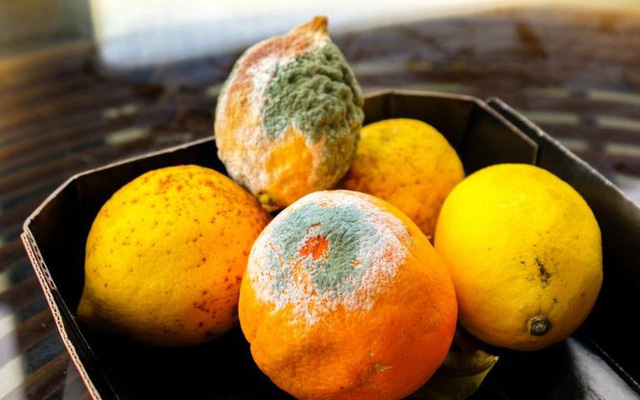 Dấu hiệu nhận biết: mốc, thối, chuyển màu…..
Hoạt động thực hành
Kể tên thức ăn, đồ uống, đồ dùng khác có thể gây ngộ độc nếu cất giữ, bảo quản không cẩn thận.
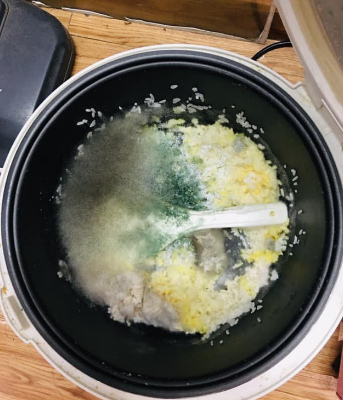 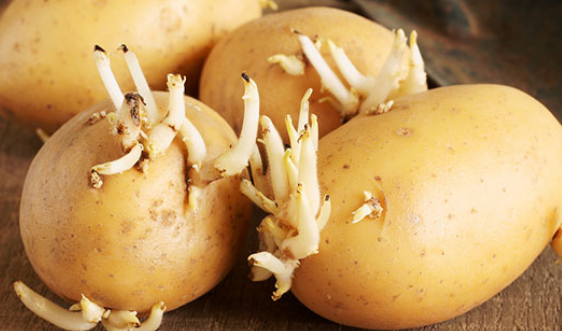 Cách bảo quản đồ ăn, đồ uống an toàn
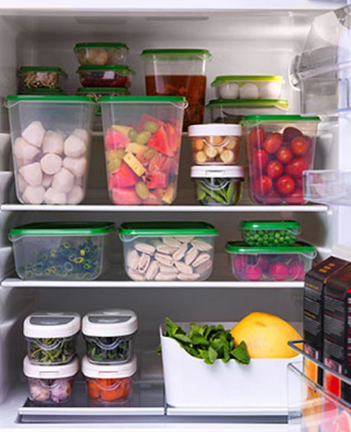 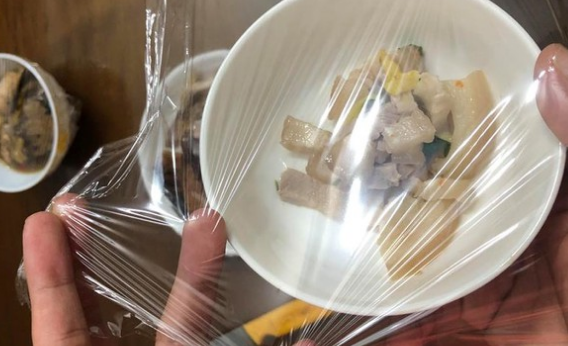 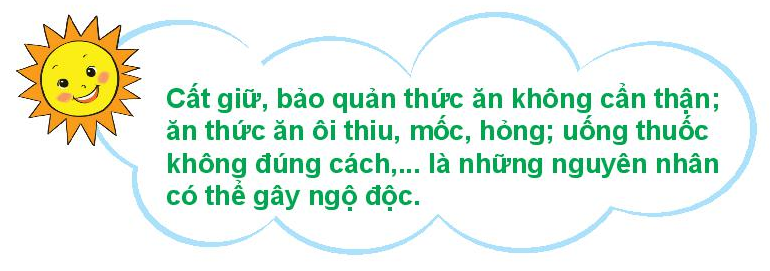 Yêu cầu cần đạt
01
Kể được một số đồ dùng, thức ăn, đồ uống nếu không được cất giữ, bảo quản cẩn thận có thể gây ngộ độc.
02
Thu thập được thông tin có thể gây ngộ độc và đề xuất được những việc làm để phòng tránh ngộ độc qua đường ăn uống.
03
Biết cách xử lí những tình huống đơn giản khi bản thân hoặc người nhà bị ngộ độc.
Chào tạm biệt các em